재료수치해석 final
20100098 최원미
question,
Darken’s uphill theorem
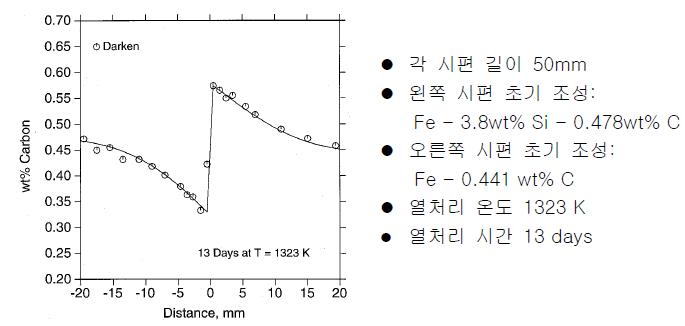 solve,
Fe-Si-C 3원계에서 Si와 C의 확산속도
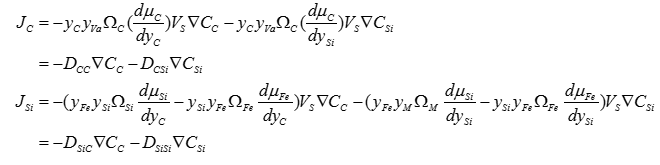 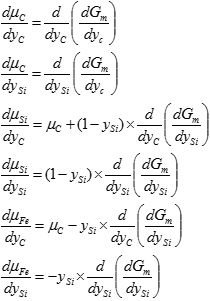 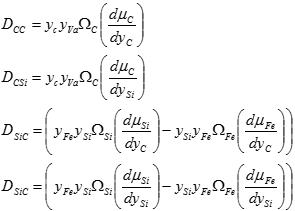 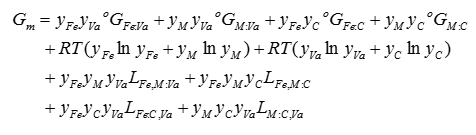 result,
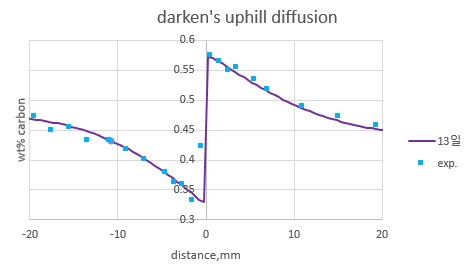 result,
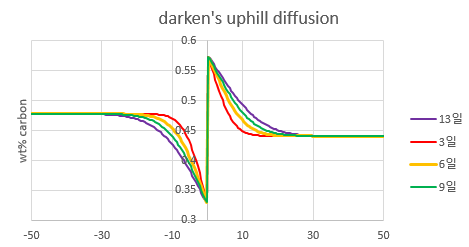 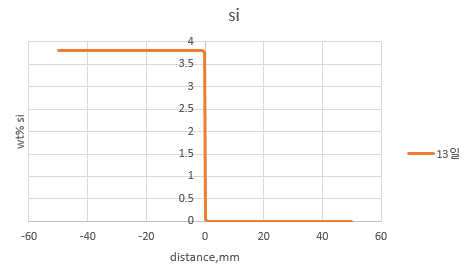 Concept,
Free problem, Monte Carlo integration
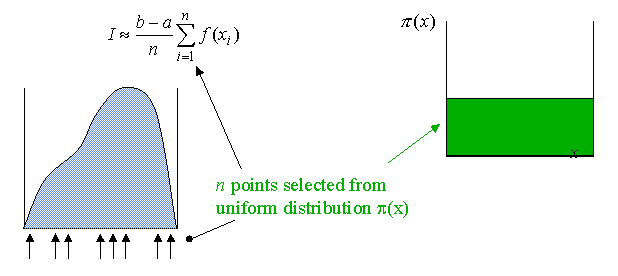 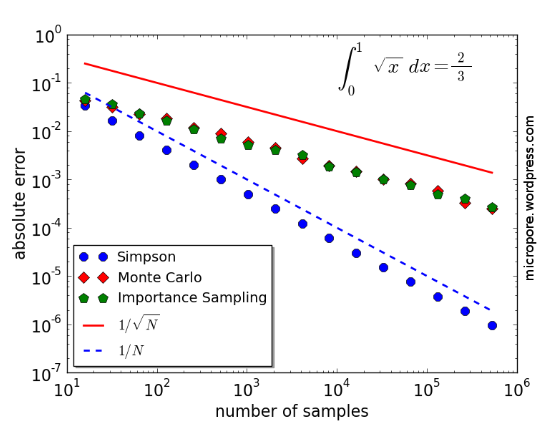 1. 조건 입력
Free problem, code
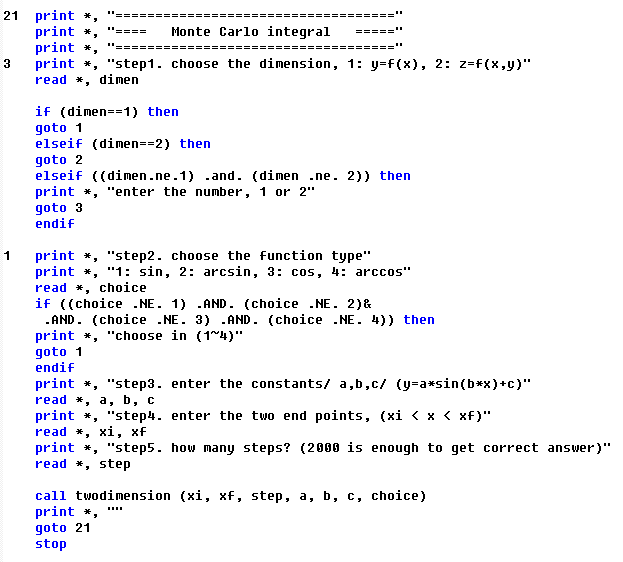 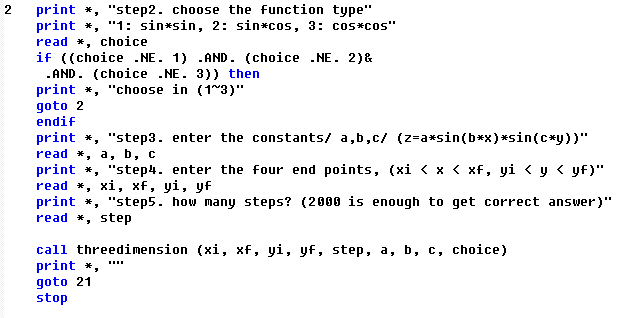 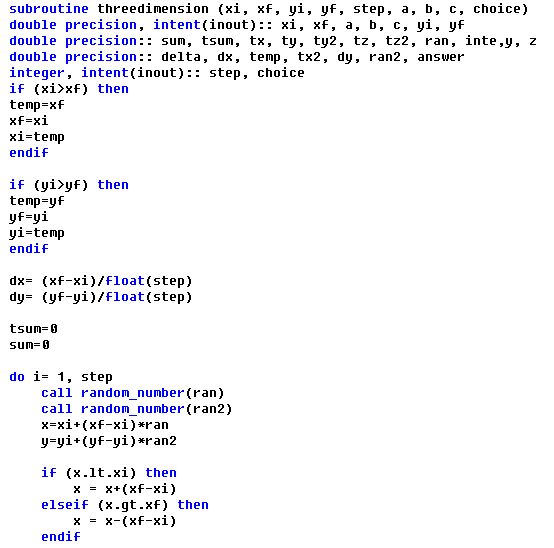 2. main code
Free problem, code
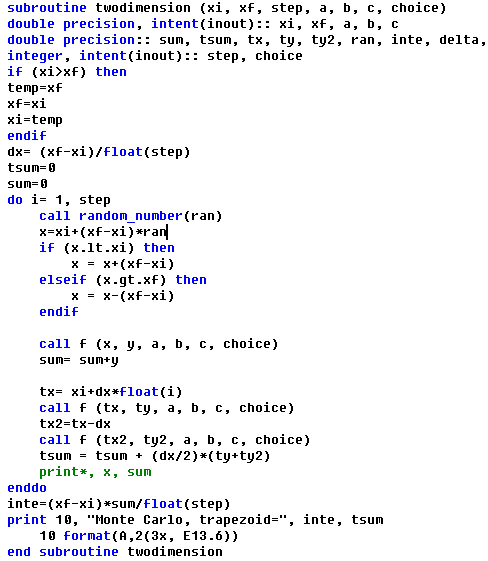 Trapezoid integration
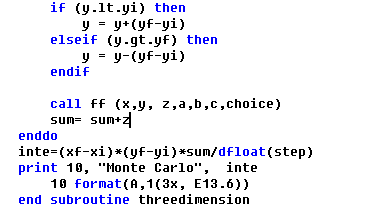 3. function
Free problem, code
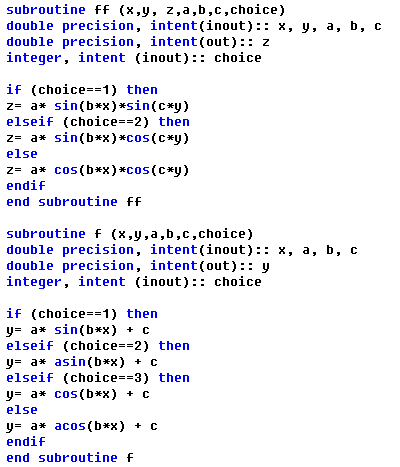 Free problem, Monte Carlo integration
실행모습,
2. z=f(x,y)
1. y=f(x)
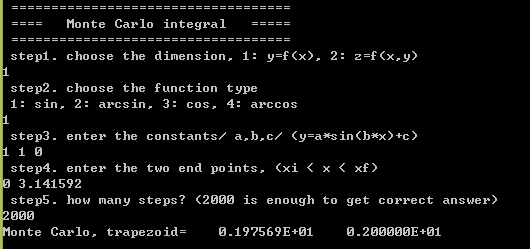 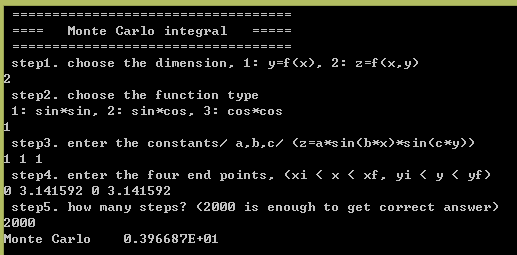 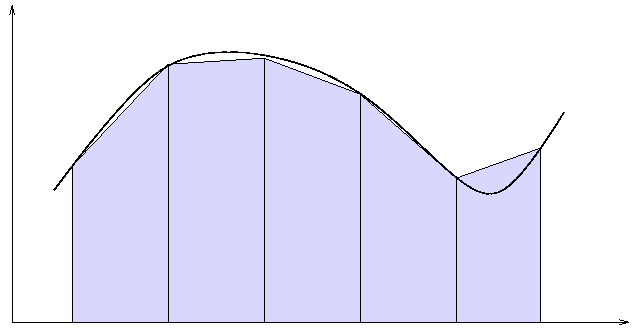 Trapezoid integration
Monte Carlo integration
Free problem, Monte Carlo integration
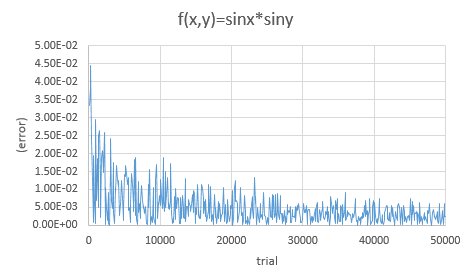 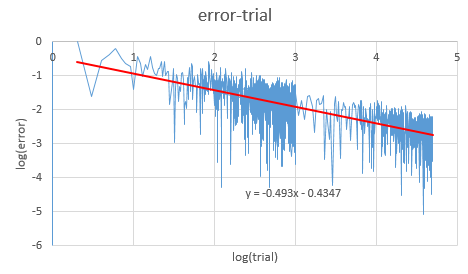 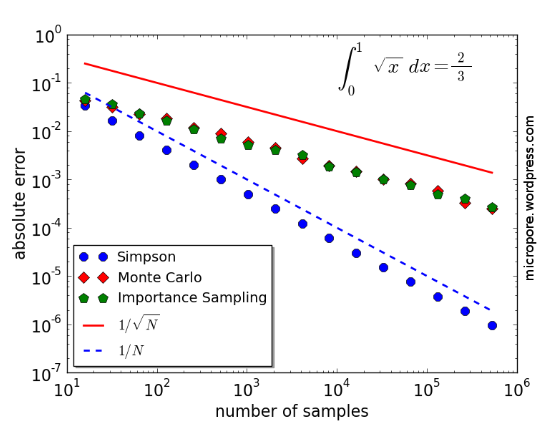